Родителям о ПМПК
Автор: Маршалкова Юлия Николаевна
Педагог-психолог МБОУ Садковской СОШ
Актуальность проблемы
В последние годы обозначилась тенденция к появлению детей имеющих проблемы в развитии и обучении, которые к 14 годам приводят ребенка к изменениям личности и познавательных способностей, вследствие некомпенсированных отклонений в развитии и далее к социальной дезадаптации .
Увеличилось количество детей инвалидов.
ЧТО ТАКОЕ ПМПК?
ПМПК – территориальная психолого-медико-педагогическая комиссия,  которая  осуществляет комплексное психолого-медико-педагогическое обследование детей и подростков в возрасте от 0 до 18 лет, выявляет особенностей их развития, определяет адекватные условия обучения, воспитания, развития, дает рекомендации по направлениям коррекционной работы.

Основная задача психолого-медико-педагогической комиссии (ПМПК) – это определение специальных условий, в которых  нуждается ребенок в процессе обучения.
СИСТЕМА ПМПК
1-й уровень — психолого-педагогические консилиумы (ПП-консилиумы) образовательных учреждений;
2-й уровень — психолого-медико-педагогические комиссии (ПМПК) муниципального уровня (районные, городские);
3-й уровень — психолого-медико-педагогические комиссии регионального уровня (Р)ПМПК: областные, краевые, республиканские.
Законодательная база ПМПК.
ПМПК в своей деятельности руководствуется международными актами в области защиты прав и законных интересов ребенка, федеральными законами, указами, распоряжениями Президента Российской Федерации, постановлениями и распоряжениями Правительства Российской Федерации  и Ростовской области, нормативно-правовыми документами Министерства образования и науки Российской Федерации, министерства общего и профессионального образования Ростовской области и Порядком работы Центральной психолого-медико-педагогической комиссии Ростовской области, настоящим Порядком.
Специалисты направляют на обследование ПМПК, если:
у ребенка задержка в развитии,  нарушения речи, нарушения слуха.
у ребенка трудности в усвоении дошкольной образовательной программы 
у ребенка трудности в усвоении школьной образовательной программы
у ребенка наблюдаются нарушения поведения, усложняющие усвоение образовательной программы
Где находится территориальная ПМПК Красносулинского района?
Осуществление функций психолого-медико-педагогической комиссии возлагается на Муниципальное бюджетное  учреждение Красносулинского района «Центр психолого-педагогической, медицинской и социальной помощи» (МБУ «ЦПП»).
Место нахождения ПМПК: 346355, Российская Федерация, Ростовская область, г. Красный Сулин, ул. Межевая, 16-г., телефон: 89514959739, e-mail: moucdk_ksulin@mail.ru, официальный сайт: http://cpp-ks.ru
Какие специалисты входят в состав ПМПК?
В состав ПМПК входят:
- учитель-логопед,
- учитель-дефектолог,
- педагог - психолог
- врач-психиатр.
Результаты ПМПК
ПМПК дает рекомендации родителям:
Сможет ли ребенок обучаться в обычной школе.
Необходима ли ребенку адаптированная образовательная программа.
Рекомендовано ли обучение в коррекционной школе.
Нужны ли ребенку дополнительные занятия с логопедом, сурдологом, дефектологом, лечение и наблюдение у врачей, коррекционно-развивающая работа с психологом.
Кто является инициатором направления на ПМПК?
- родители (законные представители)
- воспитатели, учителя, специалисты образовательных организаций;
- врачи, наблюдающие ребенка;
- специалисты социальных учреждений.
Уважаемые родители!Помните, что у членов школьных ППк и районных ПМПК одна задача - помочь детям!
:
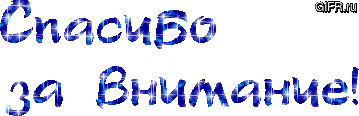